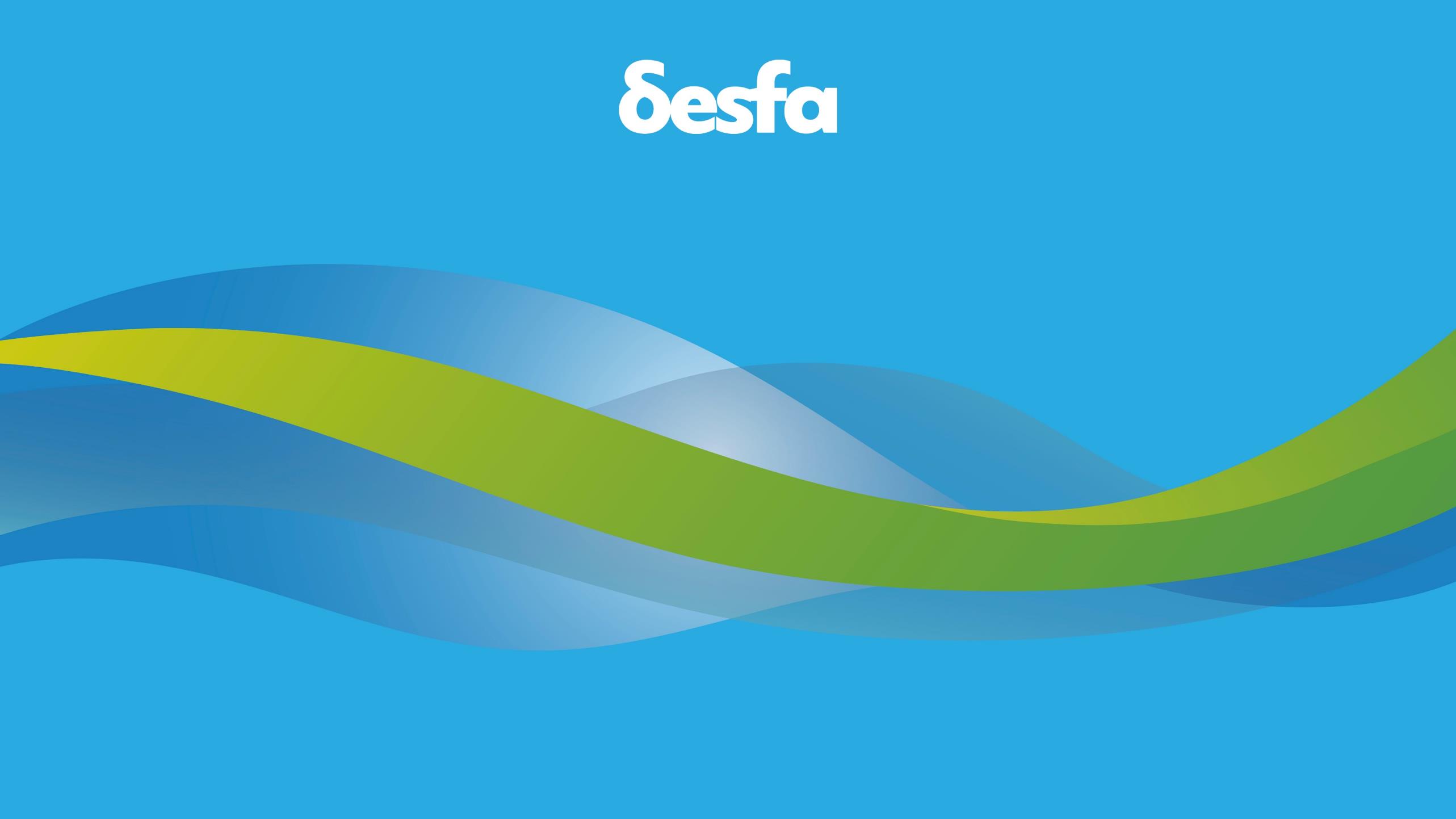 Greece: a gateway for gas in SE Europe
Power & Gas Supply Forum| 31.03.2022
DESFA implements its ambitious investment plan to strengthen Greece role as an energy hub in South East Europe; all new pipelines H2 ready
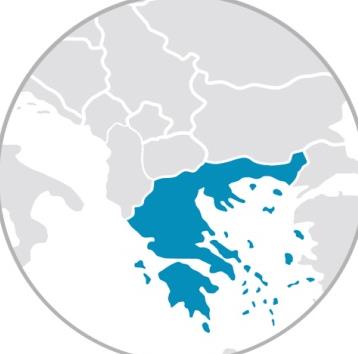 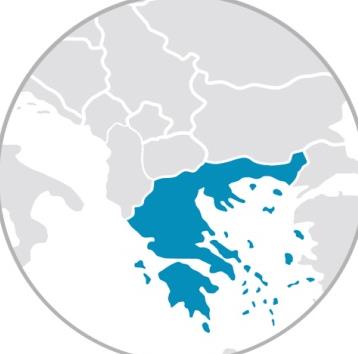 FSRU Alexandroupolis: 
Shareholders: Gastrade  (DESFA 20% stake)
Under construction
DESFA’s 10YDP - €800 M within the next 5-year period
Participations
HP Pipeline to 
Western Macedonia
Investment: €147 M
Developer : DESFA
1
6
6
6
1
HEnEx 
(Hellenic Energy Exchange)
Shareholders: DESFA 7%
HP Pipeline to 
Western Greece
Investment: €98 Μ
Developer: DESFA
2
7
7
7
7
8
Bulgaria
Bulgaria
Greece - Bulgaria
Interconnector (IGB)
Greece - Bulgaria
Interconnector (ICGB)
2
Sidirokastro
3
3
Sidirokastro
North 
Macedonia
N. Macedonia
Other developers
Greece - N. Macedonia
Interconnector
Greece - North Macedonia
Interconnector
Nea Messimvria (TAP entry)
Interconnector
Greece – Bulgaria (IGB): 
Shareholders: DEPA, Edison, BEH
Kipoi
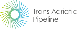 11
8
6
Kipoi
Interconnector 
Greece – North Macedonia
Investment: €67 M
Developer : DESFA
0
Nea Messimvria (TAP)
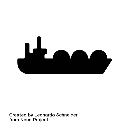 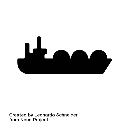 8
9
3
Albania
Albania
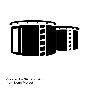 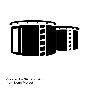 UGS 
South Kavala
UGS 
South Kavala
1
3
Pipeline to
 West Macedonia
Italy
Italy
6
FSRU 
Alexandroupolis
Pipeline to
 West Macedonia
8
FSRU 
Alexandroupolis
Italy
Italy
Natural Gas to 
Ioannina
Trans Adriatic Pipeline (TAP) Shareholders: BP, Socar, Snam, Fluxys, Enagás, Axpo
9
1
8
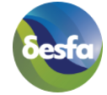 5
TAP
W. Macedonia
W. Macedonia
SSLNG & Truck Loading Station
SSLNG Jetty: €22.5 M
Truck Loading: €7.5 M
Developer : DESFA
7
4
4
HEnEx
Pipeline to
 Western Greece
FSRU Dioryga Gas
Shareholders: Motor Oil
10
5
4
Revithoussa 
LNG Terminal
SSLNG & TLS
2
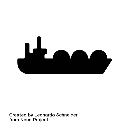 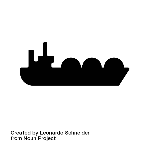 4
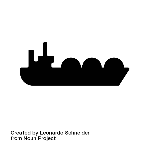 10
2
FSRU Dioryga Gas
W. Greece
W. Greece
Tender
4
4
Pipeline to
 Western Greece
2
2
Revithoussa 
LNG Terminal
Agia Triada (LNG)
Natural Gas to 
Ioannina
 Developer: DESFA
5
UGS South Kavala
Expression of interest to develop the infrastructure
5
Agia Triada (LNG)
11
Existing lines
Projected lines
Entry points
2
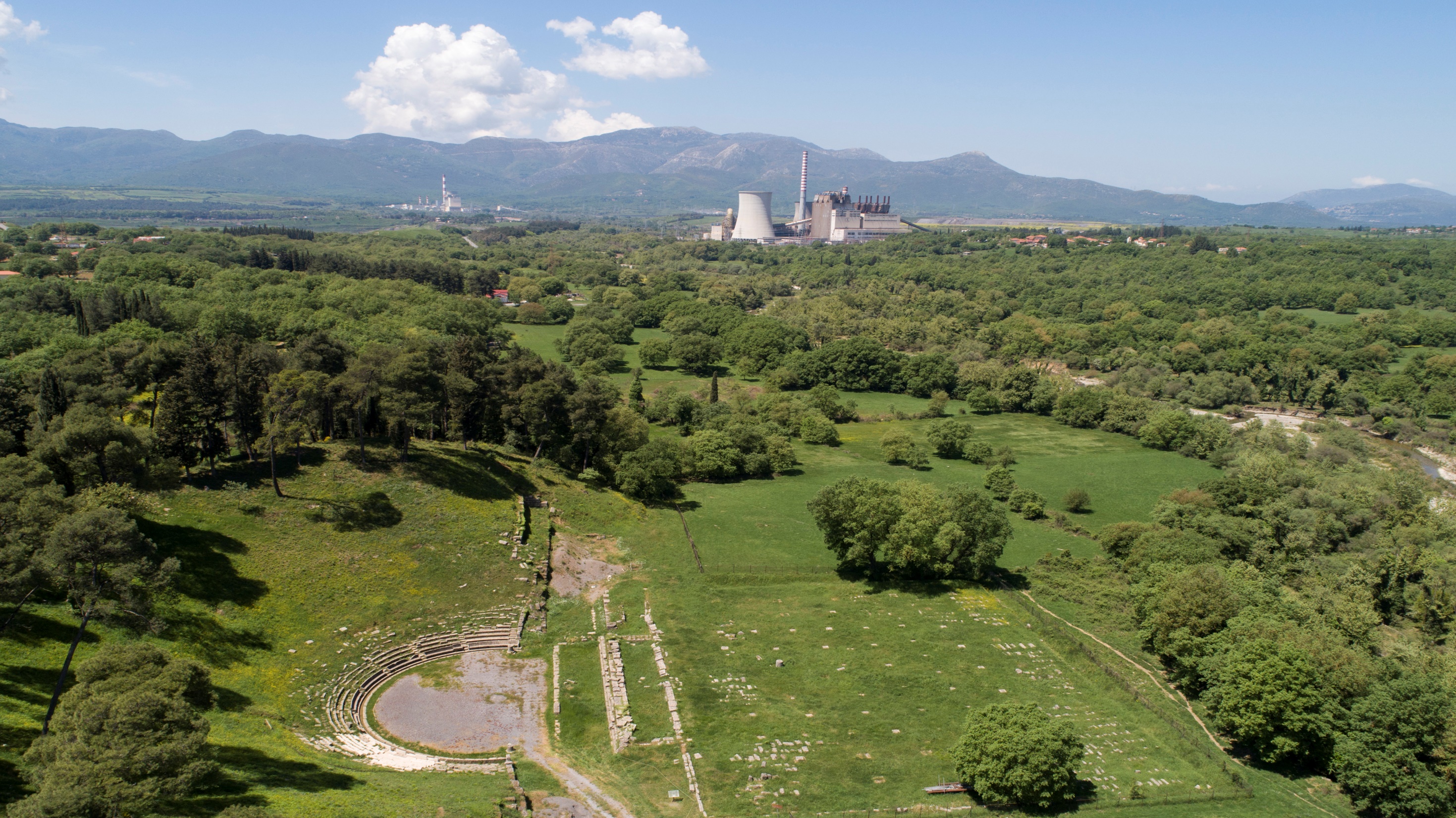 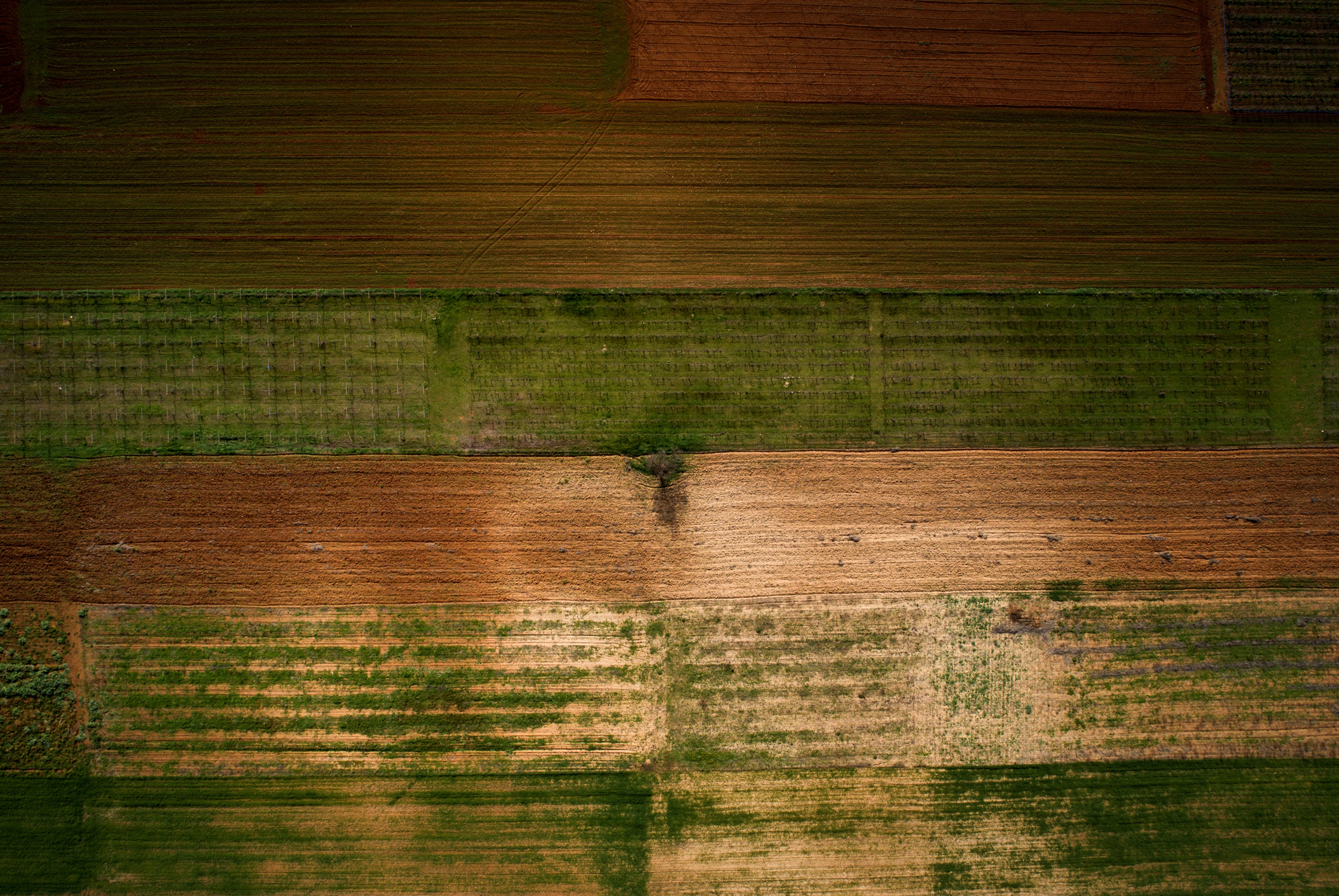 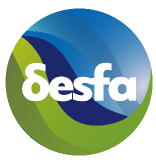 DESFA’s Ten-Year Development Plan 2022-2031
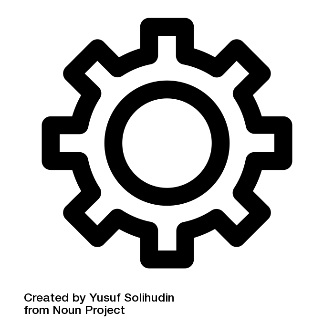 74 projects of high added value
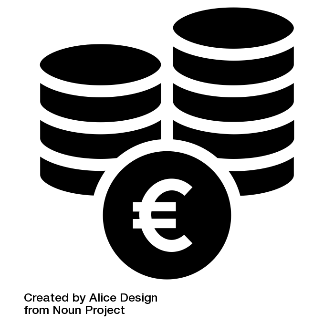 €830 million total budget
Large scale investments which confirm the key role of natural gas infrastructure 
in the energy transition, contributing to the implementation of the National Plan for Energy and Climate & the Just Transition Development Plan of lignite areas
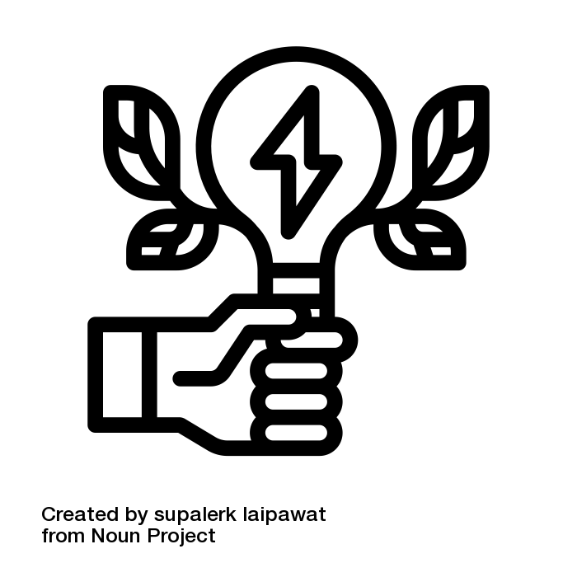 New market dynamics (South to North, Eastern branch, TAP) require upgrade of the NGTS
Market participation is a key; UGS Kavala may be the pivot for the upgrade
Max. flow:
< 8.16 mn Nm3
IGB
Sidirokastro: 
10.3 mn Νm3/d
2
Kipi 
Compression 
Station
Komotini
Karperi
D=36”
Kipi: 
4.3 mn Νm3/d
D=24”
D=24”
D=36”
Kavala Compressor station
D=36”
5
1
FSRU 
Gastrade
Nea Messimvria 
Compression 
Station
South Kavala UGS
Working Gas = 530 mn m3 (or 6.360 GWh)
Max Withdrawal = 9 mn m3/d 
Max Injection	   = 7 mn m3/d
TAP: 4.6 mn Νm3/d
Max. flow: 
< 15.1 mn Nm3/d until 2023 
< 19.9 mn Nm3/d after 2023
D=30”
3
Investments
Ampelia Compressor Station
4
1
New CS at the eastern branch  and CS at Komotini
D=30”
Duplication of the East HP branch (Karperi – Komotini)
2
Patima
Upgrade of the existing Compression station at Nea Messimvria and the planned at Ampelia
3
Duplication of the HP branch Nea Messimvria – Patima branch
D=30”
4
FSRU
Dioriga Gas
Duplication of the HP branch Karperi - Drymos
5
Revithoussa 
LNG Terminal
19.15 mn Νm3/d
m.thomadakis@desfa.gr